«Путешествие по  сказкам»
Разминка
«Узнай сказку!»
«Угадай сказку 
по иллюстрации»
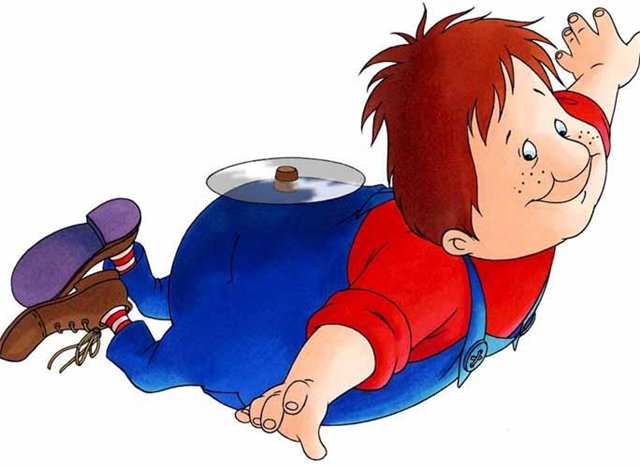 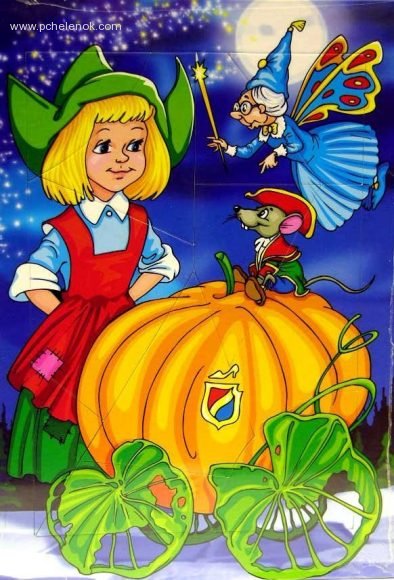 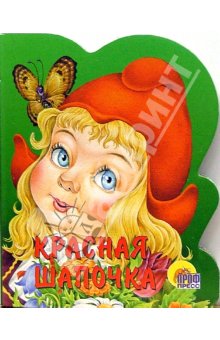 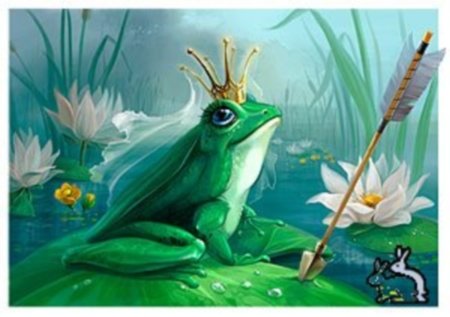 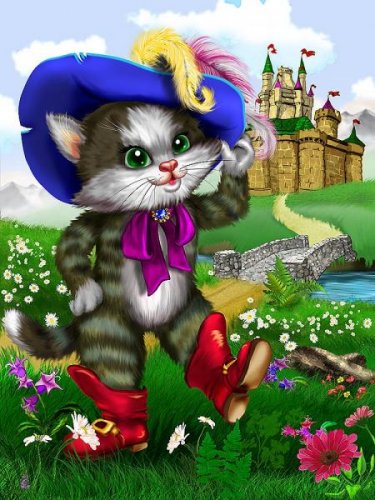 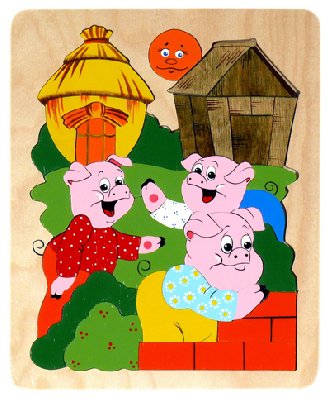 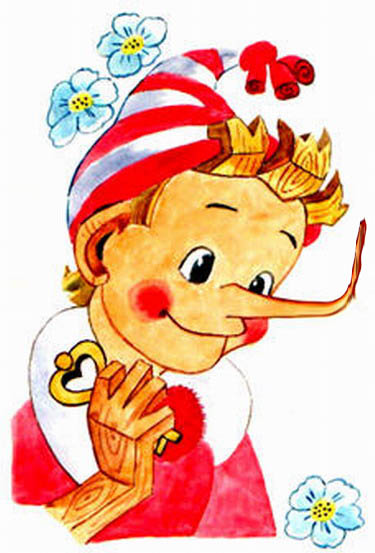 «Узнай 
по описанию»
«Установи порядок»
«Капитаны»
«Исправь ошибки»
«Телеграмма»
Музыкальный конкурс